Refugees
Terminology
Asylum seeker 

Migrant

Refugee
Reasons
Military intervention?

Instability not because of the intervention?

Islam?
Why now?
the ongoing violence

the worsening of conditions

the continued lack of opportunities

geopolitical changes
Why This Crisis Is So Difficult to Tackle
focusing on the “care and maintenance” of refugee populations and with little focus on long-term, sustainable solutions

no sharing with hosting countries in conflict regions

territorially based national asylum systems
Main Routes
Central Mediterranean Route (Italy and Malta)


Eastern Mediterranean Route (Greece/Aegean Sea)


Western Balkans (Hungary)
Main Migratory Routes
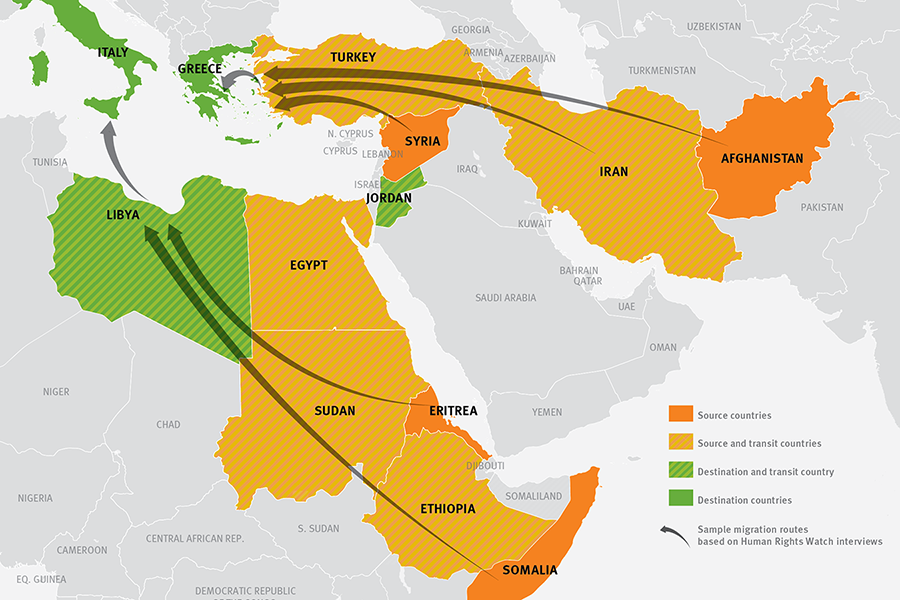 http://www.businessinsider.com/animated-map-migrant-refugee-crisis-syria-2015-9
European migrant crisis or European refugee crisis
The Schengen Agreement = internal Schengen borders are abolished.

Dublin regulation – who is responsible to examine an assylum                                  application?
Germany

Sweden                   2/3 of EU´s                       Syria
                       =  asylum applications     =     Afghanistan   > half of total
Hungary                                                            Iraq

Austria

3,771 people were registred as having died at sea - 2015
Domino Effect of Border Closures
2012 Greek fence with Turkey
2013 Bulgarian fence with Turkey
20/8 2015 FYROM (Former Yugoslavian Republic of Macedonia) closed border with Greece
16/9 2015 Hungary – closed borders with Serbia                                  – closed borders with Croatia 
11/11 2015 Slovenian fence with Croatia
18/11 2015 Slovenia, Croatia, Serbia and FYROM – allow nationals from Syria, Afghanistan and Iraq
Media
http://blisty.cz/art/79011.html


Role of media in society:
flow of information
interpreter of information
watchdog fiction
To mark International Migrants Day on Friday 18 December the Ethical Journalism Network has published a report on media and the global migration and refugee crisis. 

The report, Moving Stories, reviews media coverage of migration in the European Union and in 14 countries across the globe and finds that journalists often fail to tell the full story and routinely fall into propaganda traps laid by politicians.
http://ethicaljournalismnetwork.org/assets/docs/127/166/e9f107f-311f4a6.pdf
Vocabulary…
http://www.migrationobservatory.ox.ac.uk/reports/migration-news
https://www.online.muni.cz/veda-a-vyzkum/6912-media-odlidstuji-migranty-tvrdi-odbornici



Migrants in the newspapers: An influx of illegal, failed economic terrorists?
Social Media
Arab Spring

Migrants use social media  to plan, warn and prepare

Journalist use images, text and video to depict the plight of migrants

The public use digital to galvanise support from citizens across Europe
http://www.aljazeera.com/news/2016/02/macedonia-greek-border-faces-humanitarian-challenge-160228135807844.html

http://www.unhcr.org/pages/4ac9fdae6.html - Campshttp://www.unhcr.org/pages/4ac9fdae6-page2.html

https://www.youtube.com/watch?v=pfyaOAZ4pNI 24 min